Carrier Ethernet
Last Update 2013.03.131.9.1
Copyright 2000-2012 Kenneth M. Chipps Ph.D. www.chipps.com
1
Objectives of This Section
Learn
What Ethernet is in terms of its use in a CAN, MAN, or WAN
2
Copyright 2000-2012 Kenneth M. Chipps Ph.D. www.chipps.com
Context
It depends
If we are talking about the new style networks where dark fiber is used
Then it is
3
Copyright 2000-2012 Kenneth M. Chipps Ph.D. www.chipps.com
Context
4
Copyright 2000-2012 Kenneth M. Chipps Ph.D. www.chipps.com
Context
But if we are talking about the RBOCs delivering it over existing networks
Then it is
5
Copyright 2000-2012 Kenneth M. Chipps Ph.D. www.chipps.com
Context
6
Copyright 2000-2012 Kenneth M. Chipps Ph.D. www.chipps.com
Physical Layer Options
The MEF – Metro Ethernet Forum defines a number of ways that Ethernet can be delivered at the physical layer to the customers premises
Here is the summary table they use to illustrate this in a white paper
7
Copyright 2000-2012 Kenneth M. Chipps Ph.D. www.chipps.com
Physical Layer Options
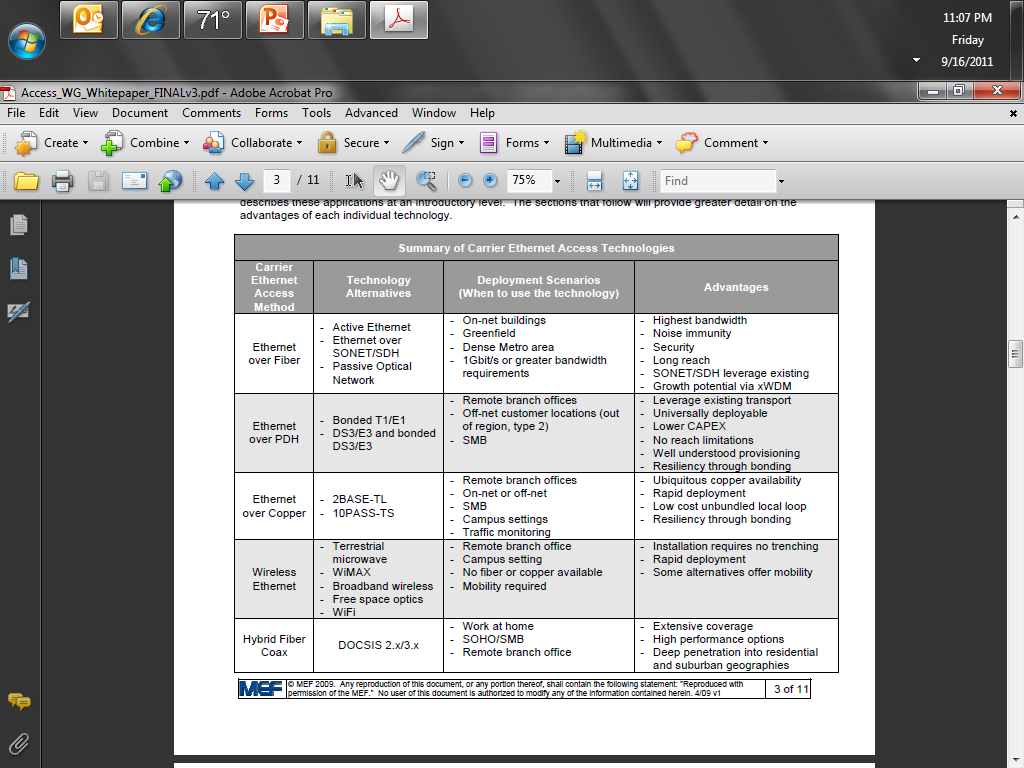 8
Copyright 2000-2012 Kenneth M. Chipps Ph.D. www.chipps.com
What is Ethernet
Ethernet is the most common network access method used today
It runs at speeds of 10, 100, 1,000, and 10,000, 40,000, and 100,000 Mbps
In most cases any or all of these speeds can be run in the same environment
9
Copyright 2000-2012 Kenneth M. Chipps Ph.D. www.chipps.com
What is Ethernet
Ethernet was first released as a useable IEEE standard in 1983
It has been updated up through 1999
It will probably continue on indefinitely
10
Copyright 2000-2012 Kenneth M. Chipps Ph.D. www.chipps.com
New or Old
The difference mentioned above in the context slides is whether Ethernet will be delivered as a whole new network type
or
As a service just like Frame Relay at layer 2 over the existing SONET at layer 1 and ATM at layer 2 networks already in place
11
Copyright 2000-2012 Kenneth M. Chipps Ph.D. www.chipps.com
Why Use Ethernet
The reason for all of the interest in all of this is the ease for the customer in connecting to such a network
Right now we have a break in transportation
In that a 100 Mbps Ethernet based LAN must be changed to a 1.5 Mbps or less Frame Relay or T Carrier or something else circuit at one end
12
Copyright 2000-2012 Kenneth M. Chipps Ph.D. www.chipps.com
Why Use Ethernet
Then all of this must be changed back again at the other end
This requires things unfamiliar to the LAN manager
Such as
Service Providers
Demarcs
CSU/DSUs
Routers
13
Copyright 2000-2012 Kenneth M. Chipps Ph.D. www.chipps.com
Why Use Ethernet
Routing Protocols
And so on
Wouldn’t it be easier if the LAN manager could just plug one end of a plain old UTP cable into a 100 Mbps port in the existing Ethernet switch and the other end into a RJ 45 port in the wall
With the result being instant 100 Mbps communication with the Internet or one of their other sites
14
Copyright 2000-2012 Kenneth M. Chipps Ph.D. www.chipps.com
Why Use Ethernet
Even better is the price which is usually much lower than the 1.5 Mbps connection currently being used
15
Copyright 2000-2012 Kenneth M. Chipps Ph.D. www.chipps.com
Ethernet from Service Provider
It is becoming more and more common to use Ethernet from a service provider such as an ILEC as the primary point-to-point and multi-point access line
When purchased from a service provider such as AT&T the service is sold as a MAN access line
16
Copyright 2000-2012 Kenneth M. Chipps Ph.D. www.chipps.com
Ethernet from Service Provider
Let’s look at the description of this type of service from an AT&T white paper from 2009
Ethernet-based MANs are high-speed networks confined to a moderately sized area, such as a large metropolis, using Ethernet as the transport protocol
Ethernet-based MAN networks offer two basic switching architectures
17
Copyright 2000-2012 Kenneth M. Chipps Ph.D. www.chipps.com
Ethernet from Service Provider
Point-to-point
Multi-point
A point-to-point MAN connection facilitates communication between two sites, similar to a point-to-point circuit
Multiple point-to-point connections can be provisioned – multiplexed - to ride a single physical connection using Ethernet 802.1Q VLAN tagging
18
Copyright 2000-2012 Kenneth M. Chipps Ph.D. www.chipps.com
Ethernet from Service Provider
Each VLAN is mapped to a different point-to-point connection and has a committed information rate (CIR) value
Multi-point MAN networks offer any-to-any communications among three or more sites, using Ethernet switching
Ethernet switching will forward multicast, broadcast and some unicast packets to all sites
19
Copyright 2000-2012 Kenneth M. Chipps Ph.D. www.chipps.com
Ethernet from Service Provider
Important differences exist between layer-2- and layer-3-based networks
These differences extend into MPLS networks that support both layer-2 switched Ethernet and layer-3 VPN services
The root of those differences is the protocol used to switch the traffic in the service provider network
20
Copyright 2000-2012 Kenneth M. Chipps Ph.D. www.chipps.com
Ethernet from Service Provider
Layer-2 MPLS uses Ethernet media access control (MAC) addresses and allows the user to manage routing tables and layer-3 MPLS uses IP addresses and routing is taken care of in the network
In nearly all cases, a router or layer-3 switch should be used to connect an Ethernet MAN to a customer site
21
Copyright 2000-2012 Kenneth M. Chipps Ph.D. www.chipps.com
Ethernet from Service Provider
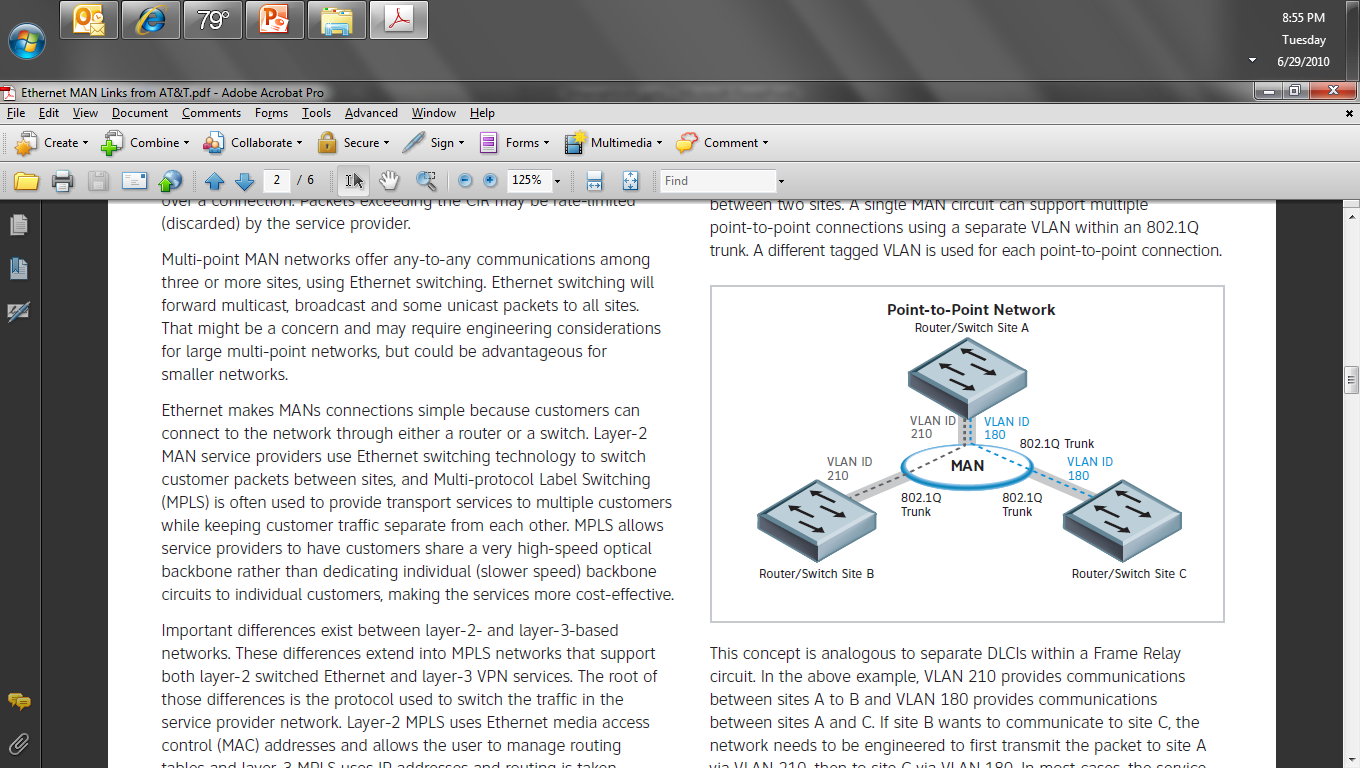 22
Copyright 2000-2012 Kenneth M. Chipps Ph.D. www.chipps.com
Ethernet from Service Provider
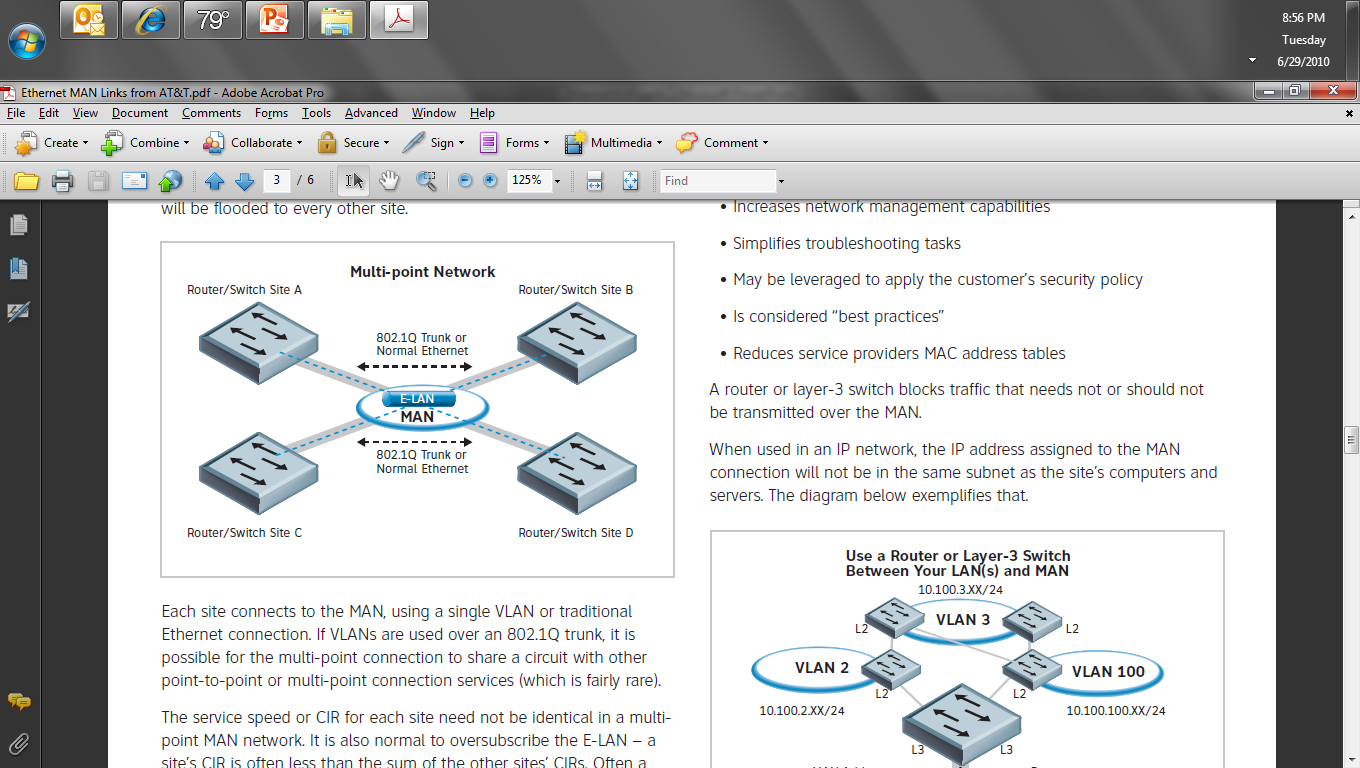 23
Copyright 2000-2012 Kenneth M. Chipps Ph.D. www.chipps.com
Ethernet from Service Provider
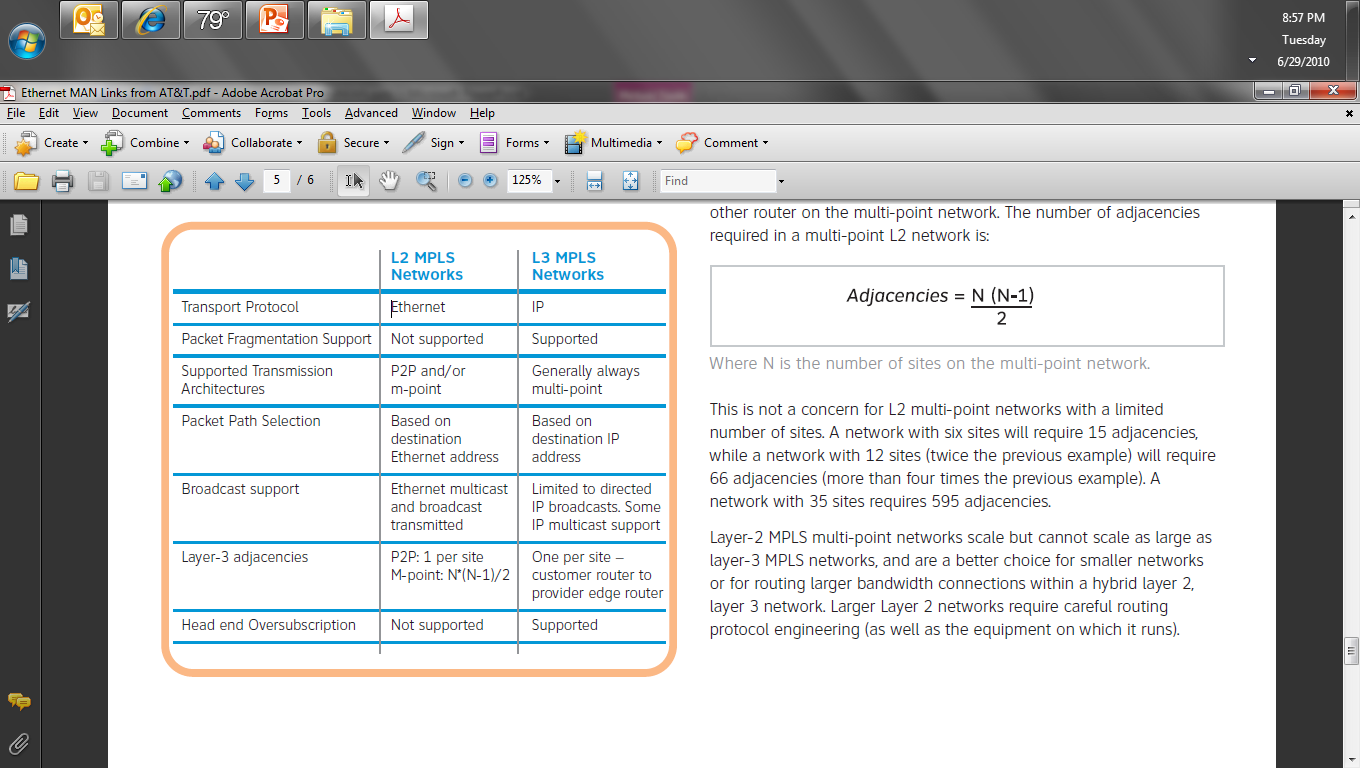 24
Copyright 2000-2012 Kenneth M. Chipps Ph.D. www.chipps.com
Which One to Use
Juniper in a white paper on carrier Ethernet VPNs states this about the choice between layer 2 and layer 3 VPNs over an Ethernet connection
VPNs are classified as either Layer 2 or Layer 3
In the case of a Layer 2 VPN, the provider network offers only transport services between the CEs of the VPN
25
Copyright 2000-2012 Kenneth M. Chipps Ph.D. www.chipps.com
Which One to Use
The routing and peering takes place between CEs; the provider network itself is oblivious to the IP addressing and internal organization of the customer network
This type of VPN is also known as the overlay model
Traditional Layer 2 VPNs include Frame Relay, ATM, or time-division multiplexing (TDM) networks
26
Copyright 2000-2012 Kenneth M. Chipps Ph.D. www.chipps.com
Which One to Use
Modern Layer 2 VPNs use IP/MPLS across the provider network
In contrast, Layer 3 VPNs have the CEs peering and exchanging routing information with the directly attached PE devices
The provider network can present each customer (or logical network) with route distribution and transport services
Such a model is referred to as the peer model
27
Copyright 2000-2012 Kenneth M. Chipps Ph.D. www.chipps.com
Which One to Use
Selecting between these models depends on the level of service provider involvement in the customer’s network operations
If the customer’s goal is to use the provider network only for data transport, a Layer 2 model is better suited since the IP addressing and CE maintenance remains the customer’s responsibility
This is more common for large enterprises
28
Copyright 2000-2012 Kenneth M. Chipps Ph.D. www.chipps.com
Which One to Use
The Layer 3 model is appropriate if there is a requirement for the network operator to configure and maintain IP addressing for the customer, which is more typical when the customer is a medium-sized business
29
Copyright 2000-2012 Kenneth M. Chipps Ph.D. www.chipps.com
Service Levels
The SLA for Carrier Ethernet services define three levels or colors of traffic
As explained in a white paper from the MEF
The user should understand the basic elements of the Service Level Agreement (SLA)
30
Copyright 2000-2012 Kenneth M. Chipps Ph.D. www.chipps.com
Service Levels
Users purchase bandwidth, called Committed Information Rate (CIR), from the Service , the CIR is 50 Mbit/s and the physical interface is Gigabit Ethernet
If the customer inputs data to the network in accordance with these limits, the Service Provider SLA guarantees to deliver the traffic at the CIR meeting certain performance objectives for Frame Delay, Frame Delay Variation, and Frame Loss Ratio
31
Copyright 2000-2012 Kenneth M. Chipps Ph.D. www.chipps.com
Service Levels
Here is the diagram they use to illustrate this
32
Copyright 2000-2012 Kenneth M. Chipps Ph.D. www.chipps.com
Service Levels
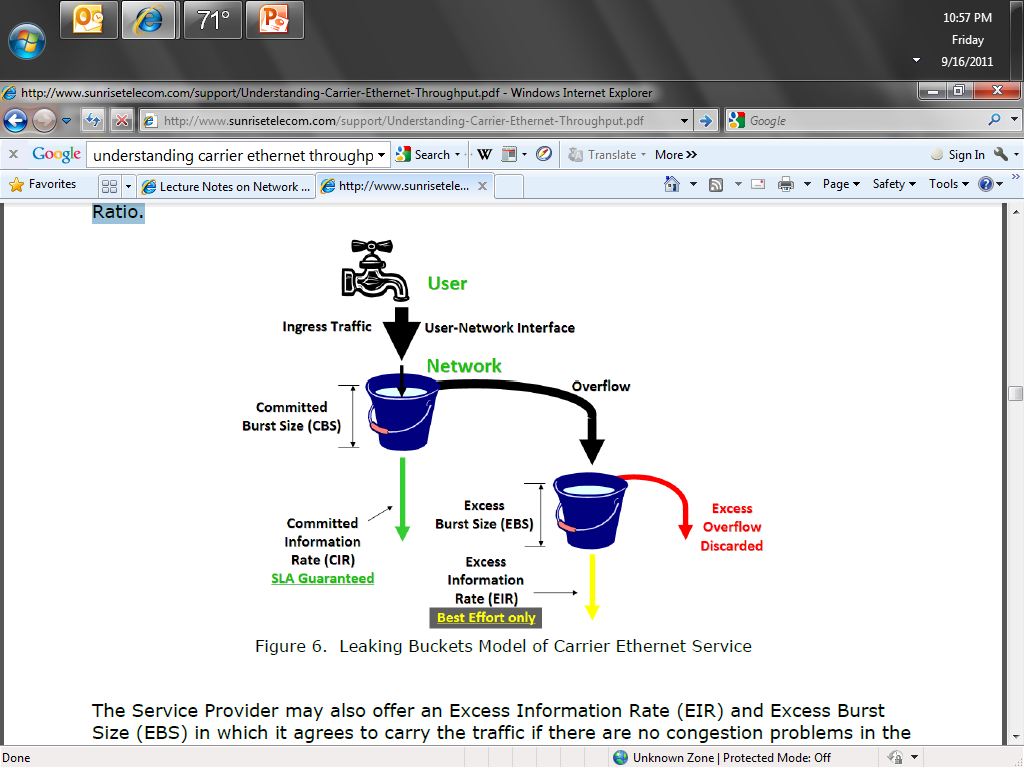 33
Copyright 2000-2012 Kenneth M. Chipps Ph.D. www.chipps.com
Service Levels
The Service Provider may also offer an Excess Information Rate (EIR) and Excess Burst Size (EBS) in which it agrees to carry the traffic if there are no congestion problems in the network
Traffic which conforms to the CIR/CBS criteria is called green traffic and treated according to the SLA
34
Copyright 2000-2012 Kenneth M. Chipps Ph.D. www.chipps.com
Service Levels
Traffic which is above the CIR/CBS rate/size but within the EIR/EBS is labeled as yellow traffic in order that it can be dropped anywhere within the network that congestion is a problem
Yellow traffic is delivered on a best efforts basis where the SLA parameters are not enforced
35
Copyright 2000-2012 Kenneth M. Chipps Ph.D. www.chipps.com
Service Levels
Traffic that exceeds the EIR/EBS is called red traffic and may be dropped immediately upon entry into the service provider’s network
36
Copyright 2000-2012 Kenneth M. Chipps Ph.D. www.chipps.com
Carrier Ethernet 2.0
Carrier Ethernet 2.0 was released in February 2012 it is designed to make interoperability between carriers easier
Here is some information on this from a webinar by Light Reading in May 2012
37
Copyright 2000-2012 Kenneth M. Chipps Ph.D. www.chipps.com
Carrier Ethernet 2.0
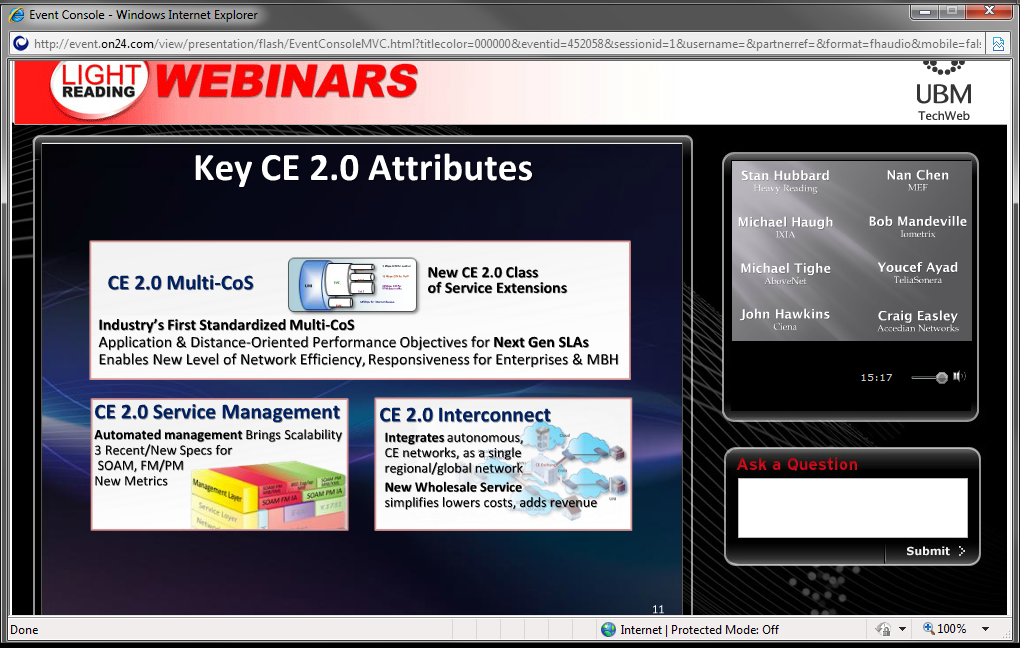 38
Copyright 2000-2012 Kenneth M. Chipps Ph.D. www.chipps.com
Carrier Ethernet 2.0
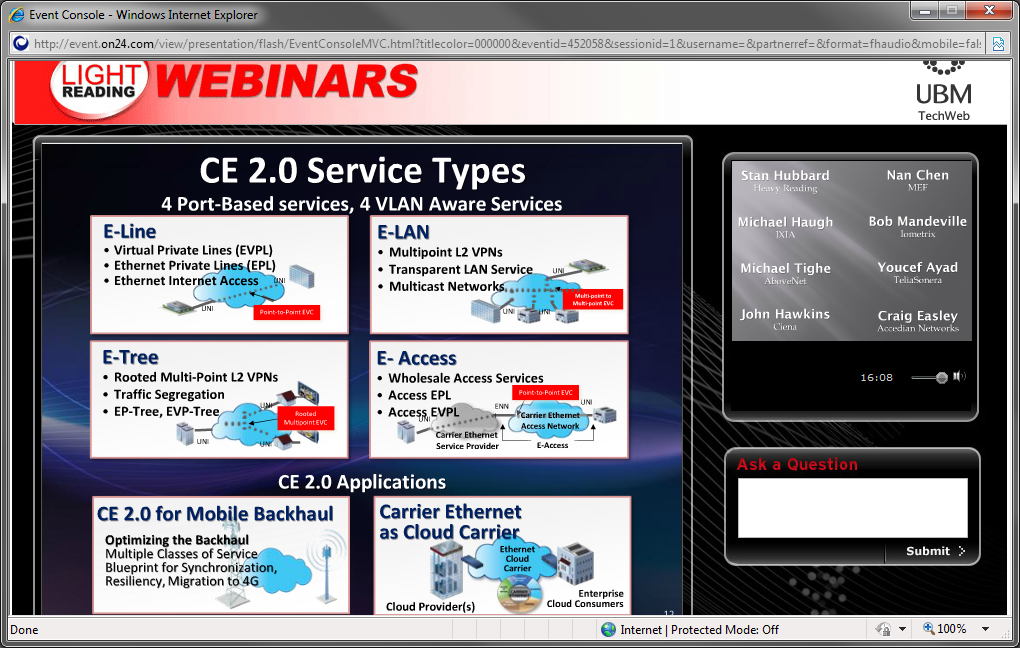 39
Copyright 2000-2012 Kenneth M. Chipps Ph.D. www.chipps.com
Carrier Ethernet 2.0
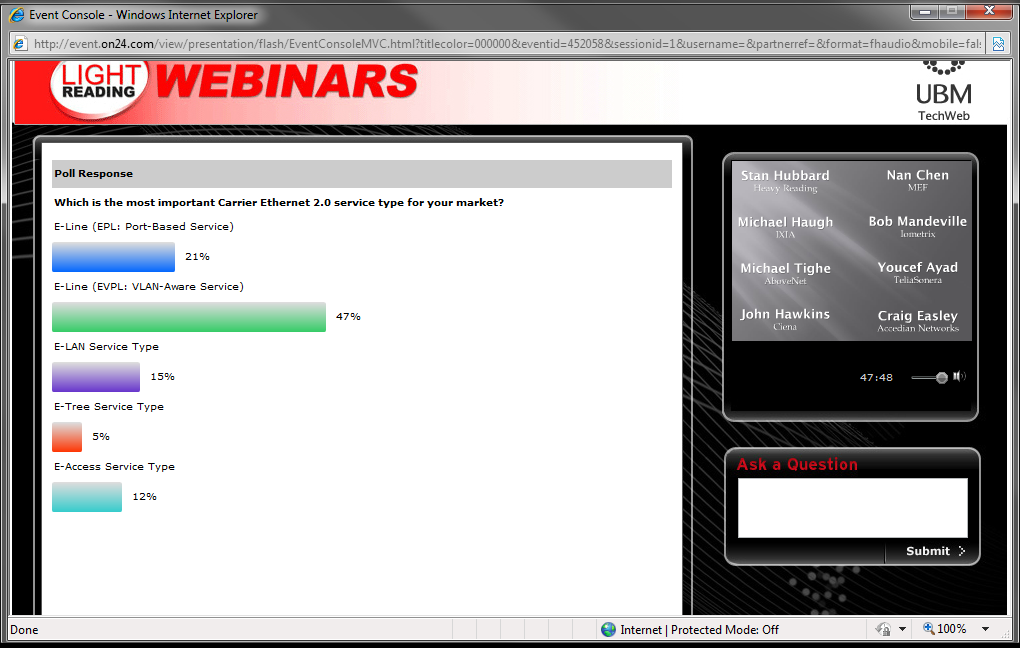 40
Copyright 2000-2012 Kenneth M. Chipps Ph.D. www.chipps.com